Средняя школа № 50 имени Абая Шиелийского района аула Бала би
Лексическая тема: «Предлоги»
Грамматическая тема: «Сережа идет из школы»
3-ий класс



Учитель русского языка и литературы
Омарбеккызы Газиза
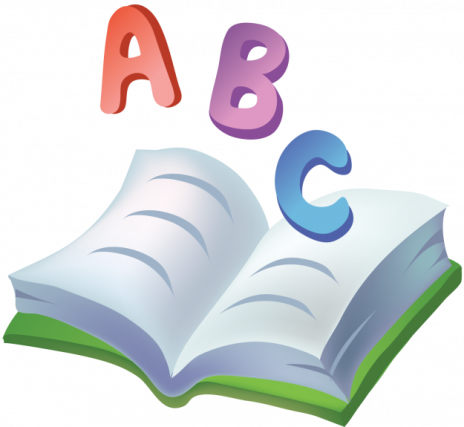 I.Организационный момент
Приветствие и психологический настрой учащихся к уроку.

2. Проверка домашнего задания: Упр.5 на стр.29 
Списать и выучить диалог «Знакомство в школе»:
В каком классе ты учишься?
Я учусь в третьем классе.
А ты в каком классе учишься?
Я тоже учусь в третьем классе.
Как ты учишься?
Я учусь хорошо.
II. Сопоставительное объяснение нового материала
Дулат             мектептен                келді.
Дулат           пришел           из     школы.  
                       Запомните правило!!!
Предлог – это служебная часть речи.
                    Со словами пишется раздельно.
Отвечают на вопросы: куда?(қайда); 
откуда? (қайдан); где? (қай жақта)
Цель урока:
Научить учащихся употреблять предлоги со словами.
2. Познакомить с новыми словами по теме «В школе» и ввести их в активную речь учащихся. 
3. Развивать мышление, внимание, речь учащихся.
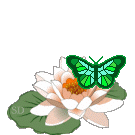 III. Групповая работа по тексту: 
   1.Упр №1. Прочитать текст, озаглавить его. Найти предлоги и обратить внимание на их правописание.
	Сережа идет из школы. Он идет домой. По дороге надо зайти в
магазин.
	Вот магазин. Сережа входит в магазин. В магазине хлеб, молоко и масло.
Сережа купил  хлеб и молоко. 
	Сережа пришел домой. Он снял куртку. Сережа вымыл  руки. Потом он обедал.
После обеда Сережа мыл посуду, подметал пол. 
	Так Сережа помогает маме. 
2. Словарная работа: идет – келе жатыр, зайти – кіру, снял – шешті, обедал – түстенді, мыл посуду – ыдыс жуды, подметал пол – еденді сыпырды. 
  3. Работа над произношением трудных слов: 
            из класса, из школы, из больницы, из библиотеки.   
    4. Развитие мышления (ответить на вопросы):  
 Откуда идет Сережа?
Куда Сережа входит?
Что купил Сережа в магазине?
Куда пришел Сережа?
IV. Тренировочное упражнение для закрепления темы
V.Культминутка: диалог-игра «В магазине» (вы пришли в магазин, вам надо купить литр молока и хлеб. Разыграйте этот диалог)
VI. Работа по учебнику
Упр. 3 на стр. 31. Кто составит больше предложений по схеме?
                                               школу
Мальчик идет    в 
                                                         больницу


                                                                     библиотеки
Мальчик идет из 
                                       аптеки
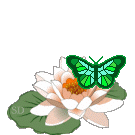 VII. Домашнее задание
Упр. на 4 стр. 31
VIII. Итог урока
- Вы сегодня хорошо поработали, молодцы!
(Выставление оценок)
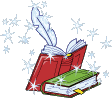